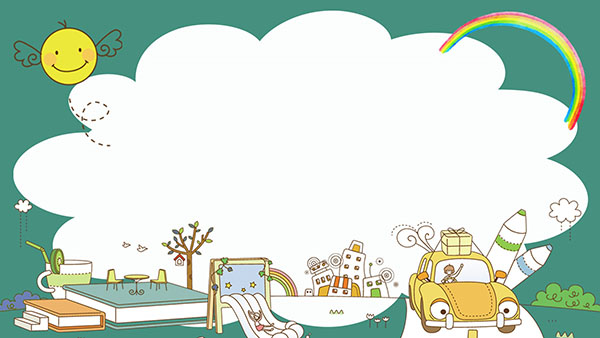 CHÀO MỪNG CÁC THẦY CÔ VÀ CÁC EMĐẾN VỚI BÀI HỌC NGÀY HÔM NAY!
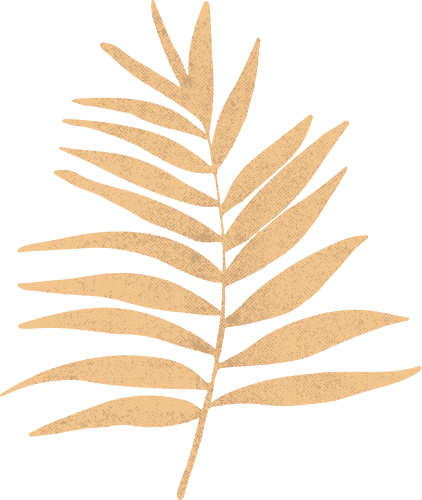 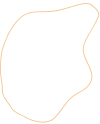 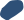 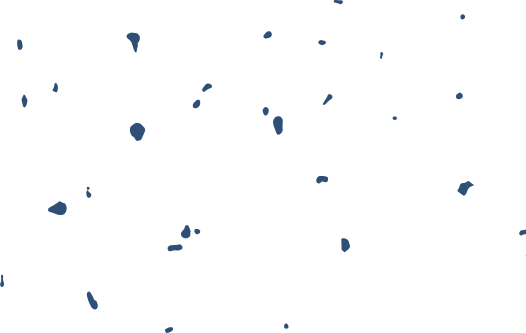 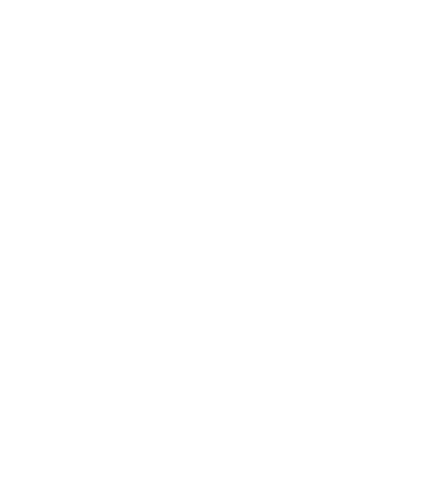 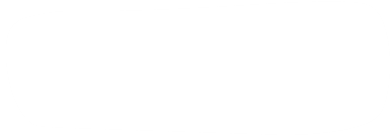 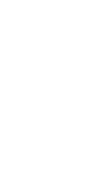 BÀI 67: NGÀY – GIỜ
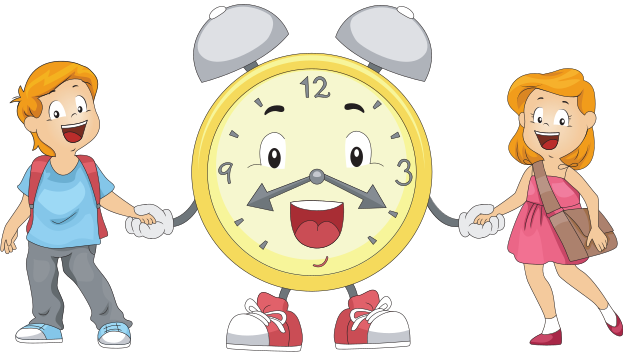 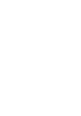 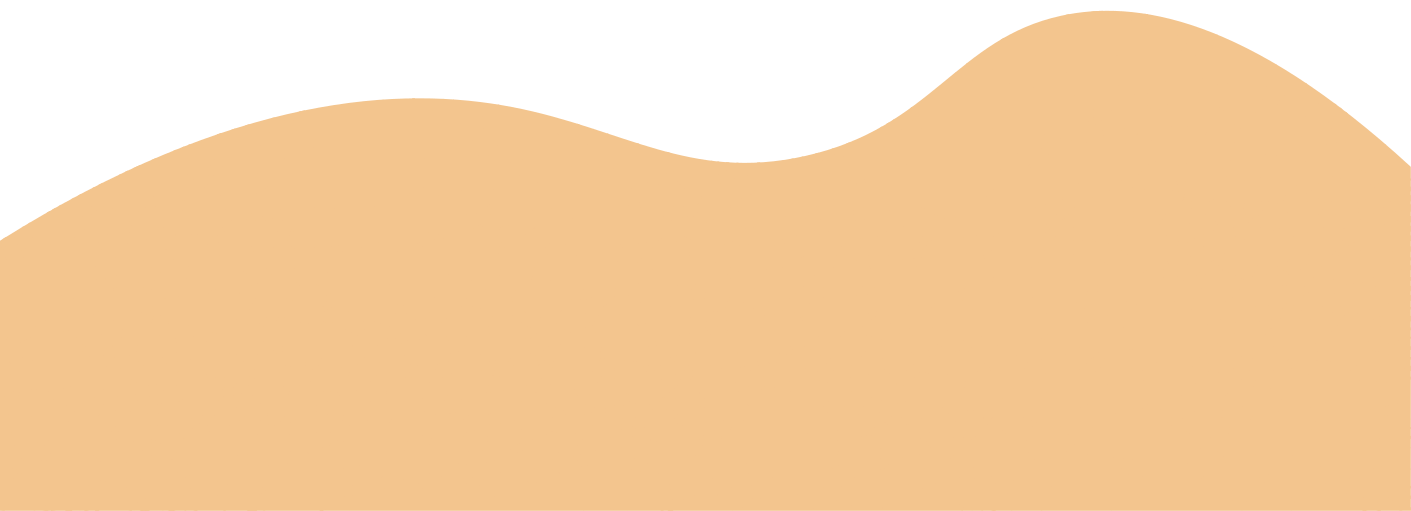 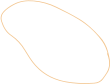 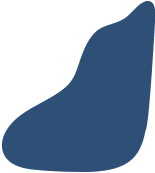 Bài 2: Số?
Các em hãy đọc giờ đúng trên đồng hồ kim và đồng hồ điện tử, sau đó giải thích cho bạn nghe cách làm của mình
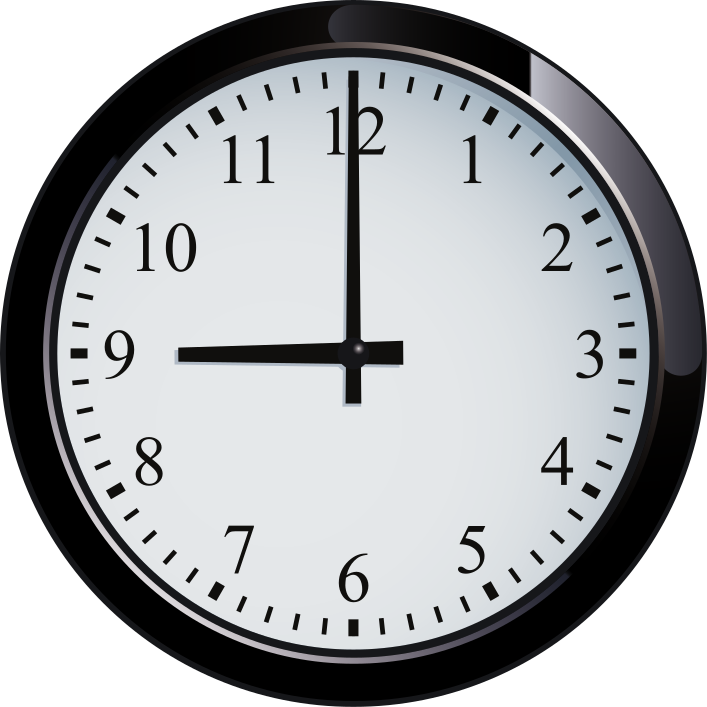 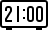 Mẫu
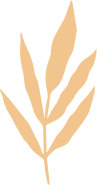 21 giờ hay 9 giờ tối
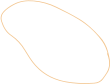 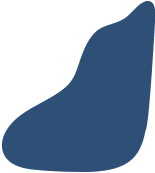 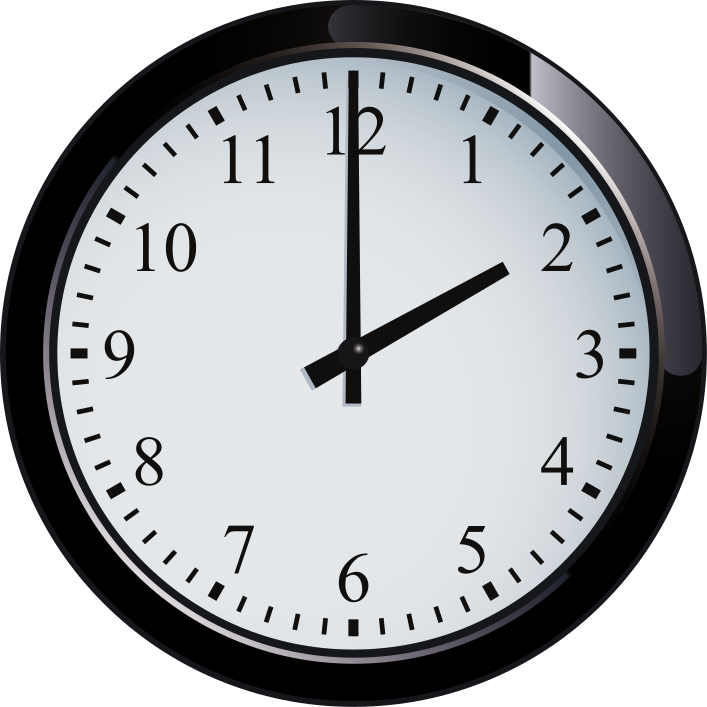 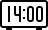 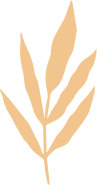 ?
?
giờ hay            giờ chiều
14
2
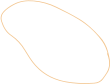 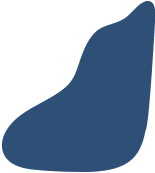 Luyện tập đọc giờ đúng trên đồng hồ kim và đồng hồ điện tử.
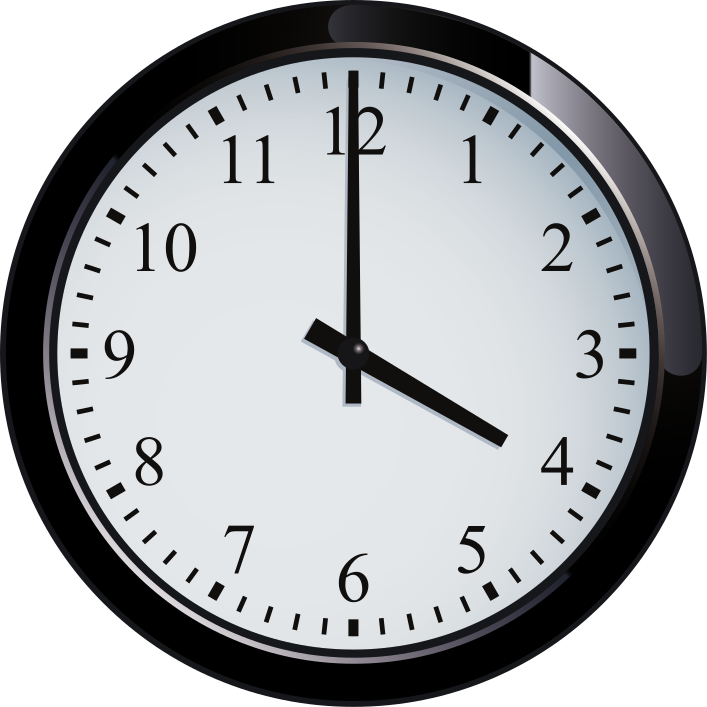 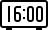 16
4
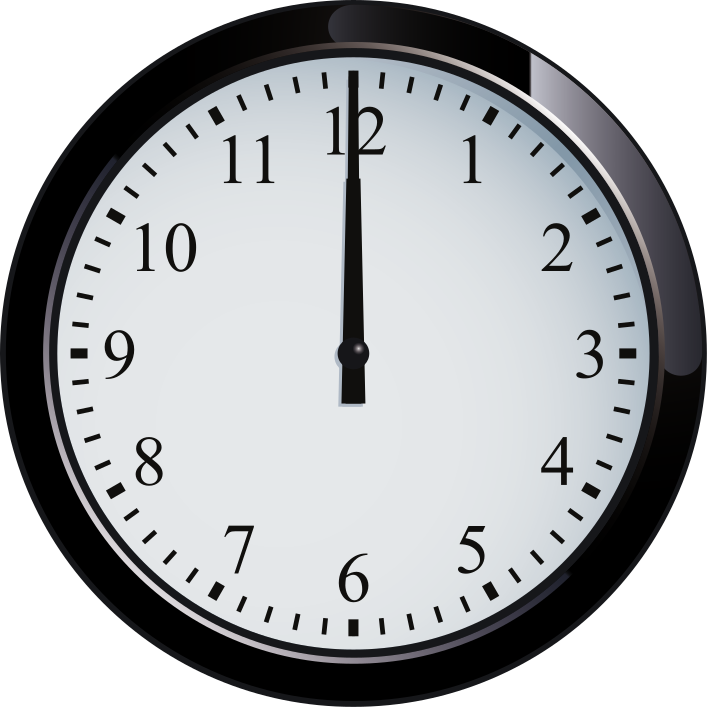 ?
?
?
?
giờ hay            giờ chiều
giờ hay            giờ đêm
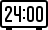 24
12
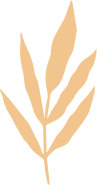 Bài 3:
Các em hãy quan sát tranh và chọn đồng hồ phù hợp với mỗi tranh vẽ
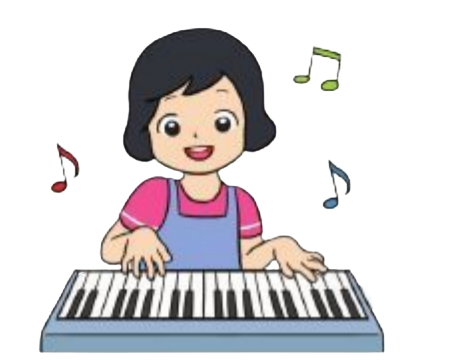 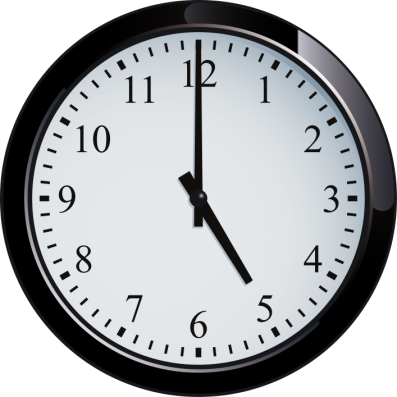 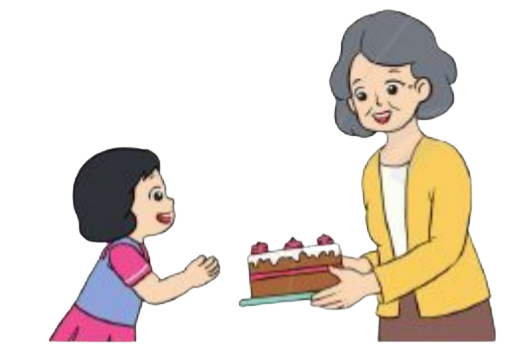 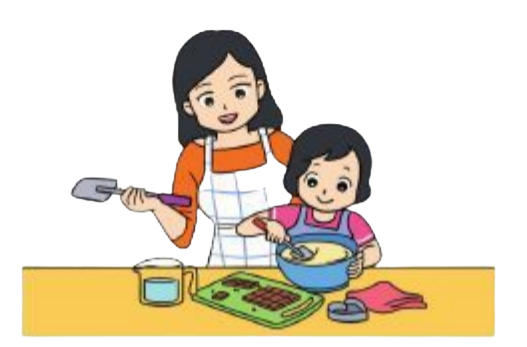 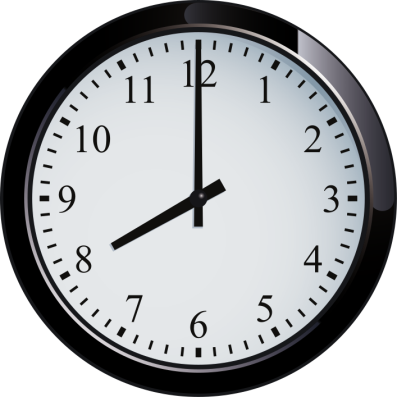 Loan tập đàn lúc 19 giờ
Loan mang bánh biếu bà lúc 17 giờ
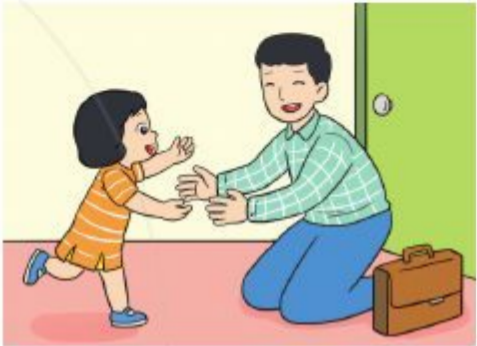 Loan giúp mẹ làm bánh lúc 15 giờ
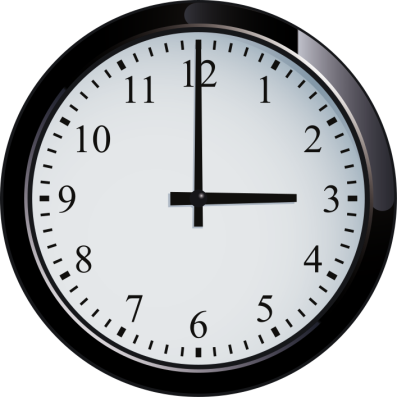 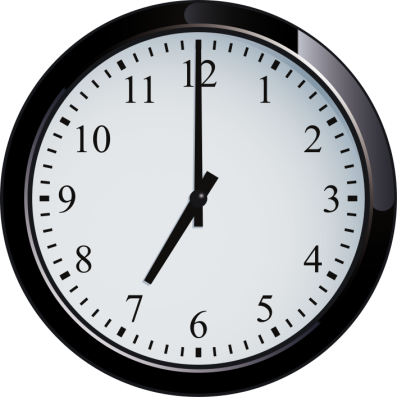 Bố Loan đi công tác về lúc 20 giờ
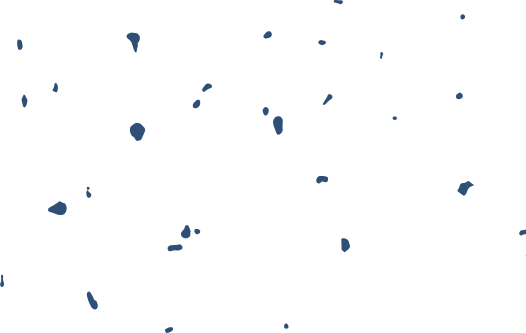 Các em hãy sắp xếp lại thứ tự các hoạt động theo thời gian cho hợp lý và kể thành một câu chuyện theo các bức tranh theo giờ ?
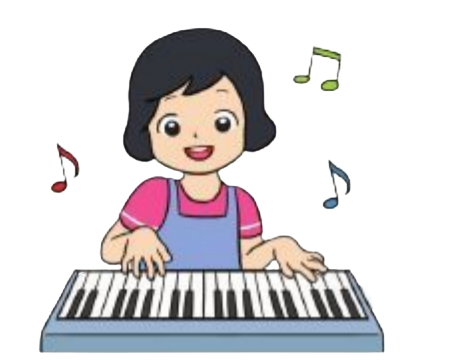 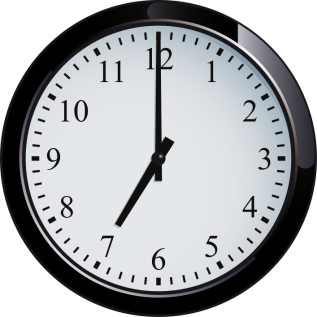 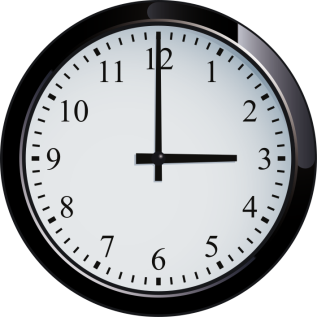 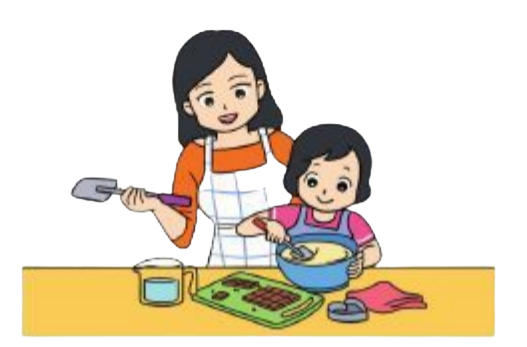 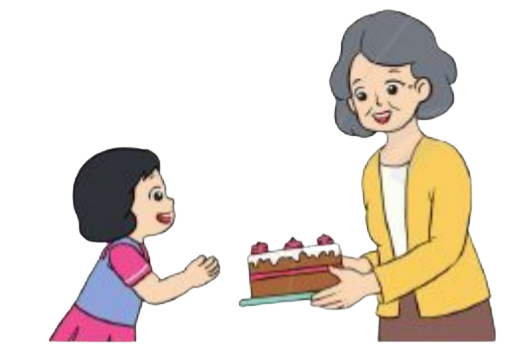 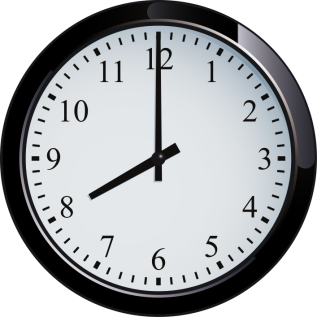 Loan tập đàn lúc 19 giờ
Loan giúp mẹ làm bánh lúc 15 giờ
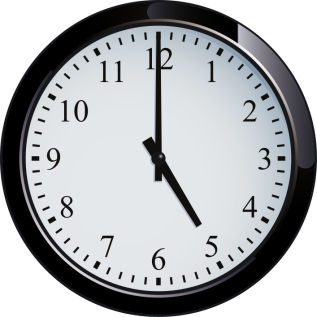 Loan mang bánh biếu bà lúc 17 giờ
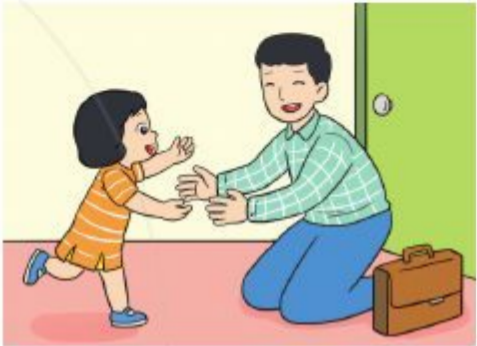 Bố Loan đi công tác về lúc 20 giờ
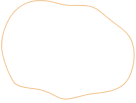 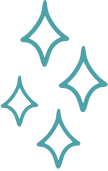 VẬN DỤNG
TRÒ CHƠI “Ai nhanh ai đúng”
Luật chơi: Các bạn Lan, Châu, Đức đang tranh luận với nhau về thời gian trên đồng hồ. Các em hãy giúp ba bạn nhỏ xem đúng đồng hồ mà các bạn đang nói đến.
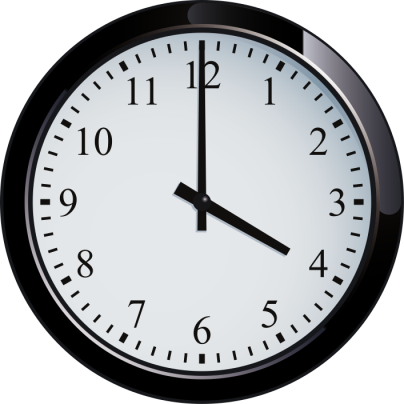 Sau 1 giờ nữa đồng hồ nào chỉ 19 giờ?
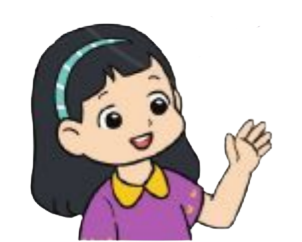 Đồng hồ nào chỉ 16 giờ?
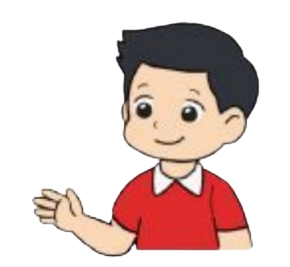 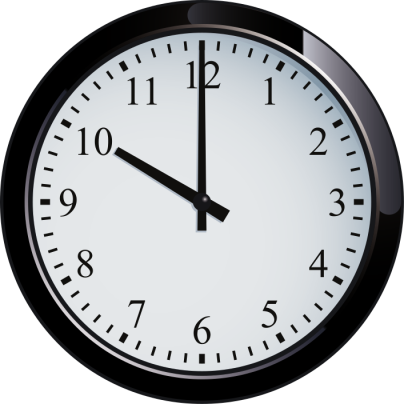 Đồng hồ nào chỉ 22 giờ?
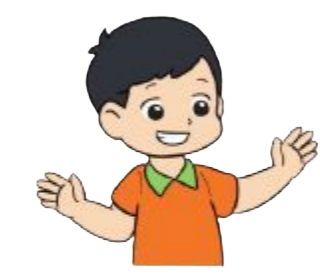 Lan
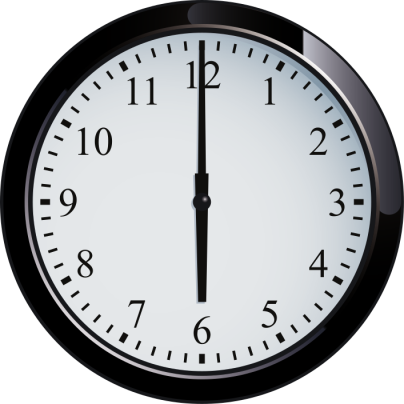 Đức
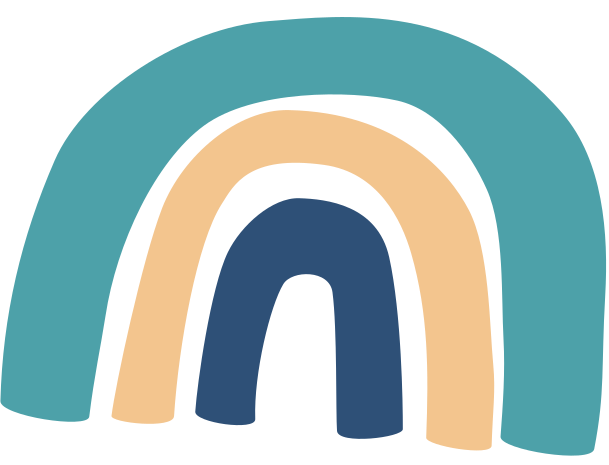 Châu
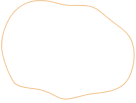 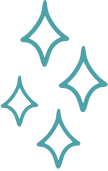 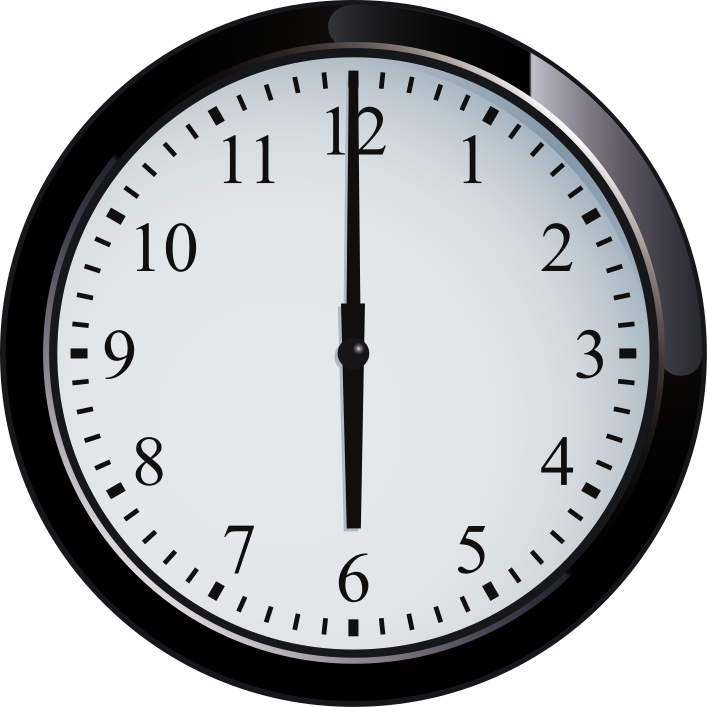 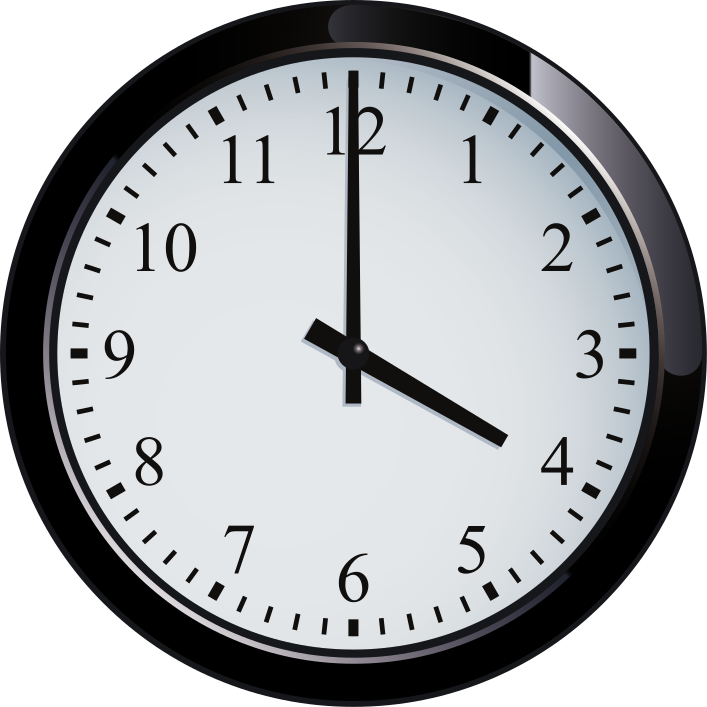 Sau 1 giờ nữa đồng hồ nào chỉ 19 giờ?
Đồng hồ nào chỉ 16 giờ?
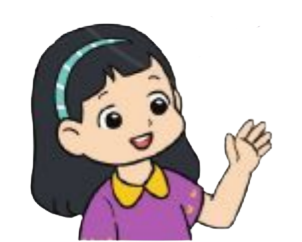 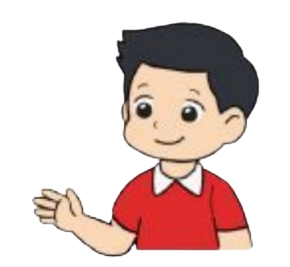 Đồng hồ nào chỉ 22 giờ?
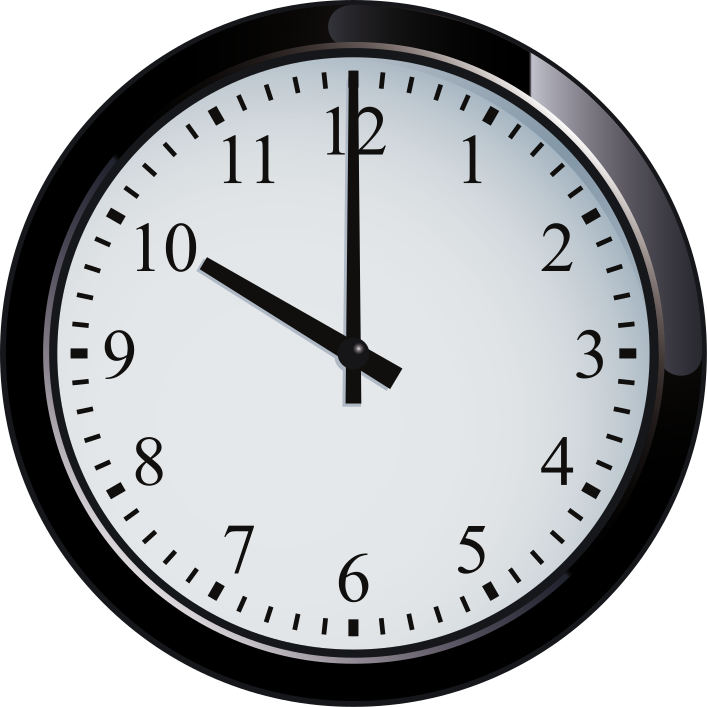 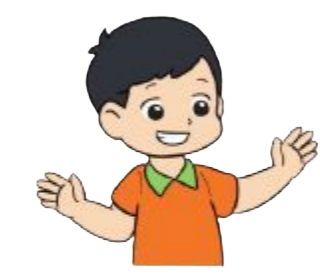 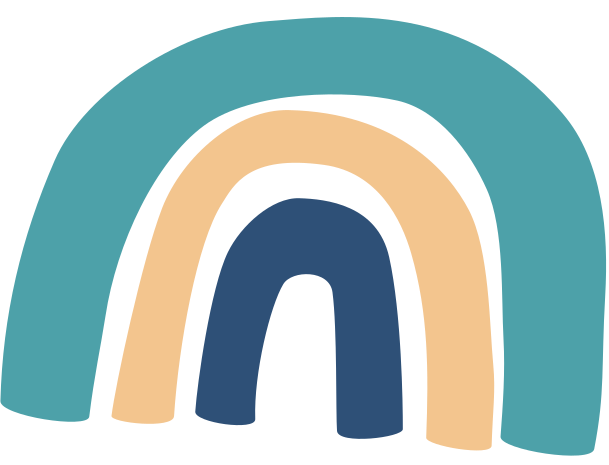 Lan
Đức
Châu
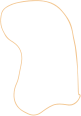 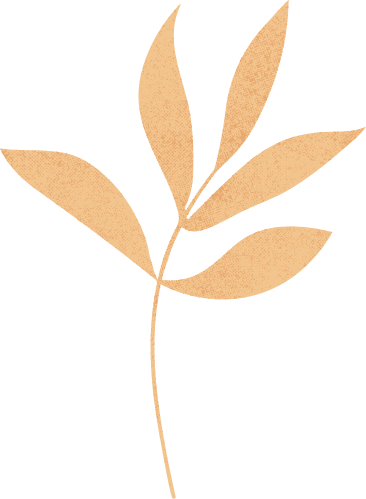 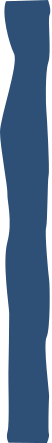 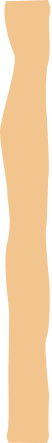 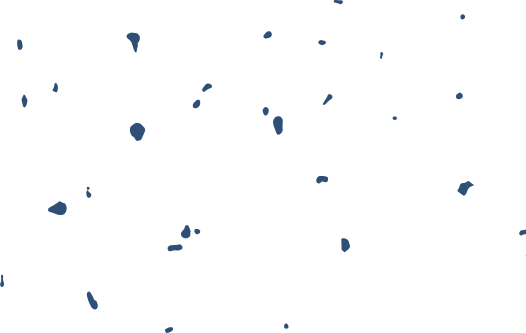 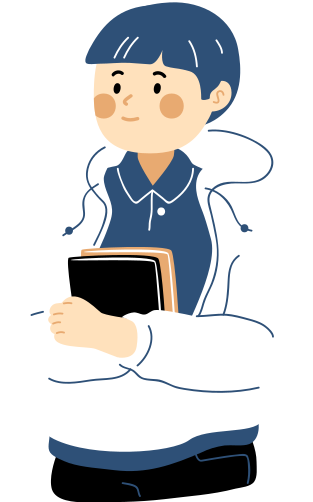 CẢM ƠN CÁC EM 
ĐÃ LẮNG NGHE BÀI GIẢNG!